Ôn bài cũ
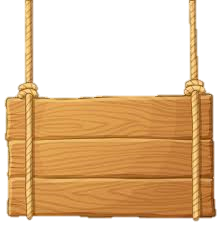 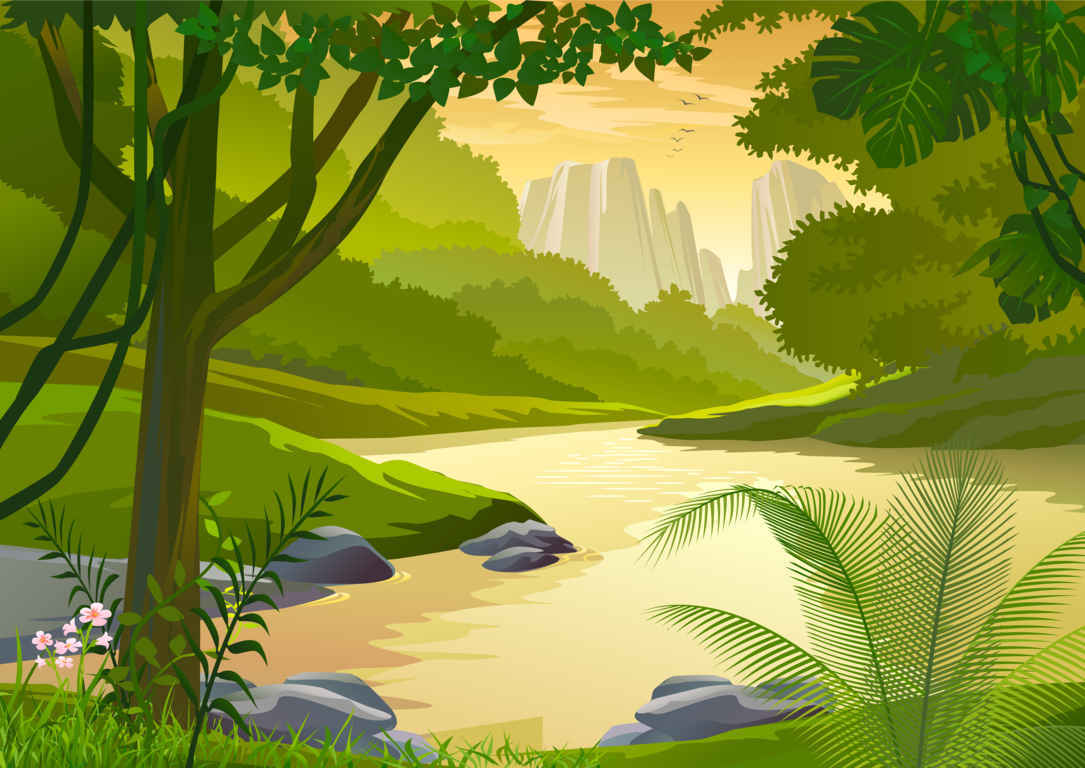 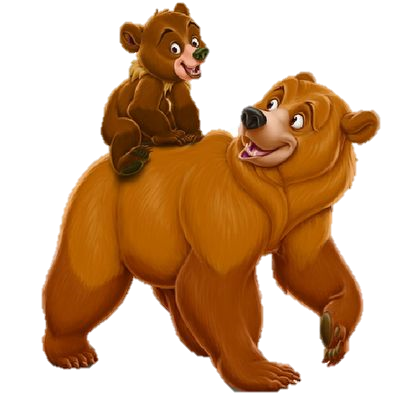 GIẢI CỨU
RỪNG XANH
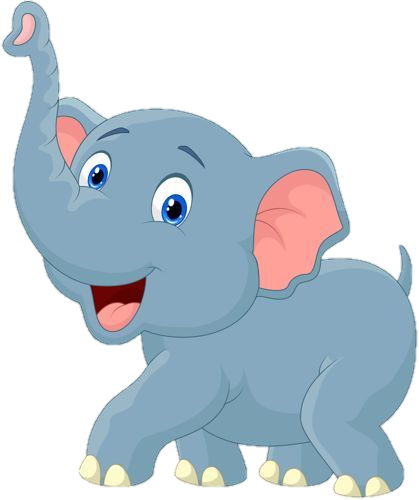 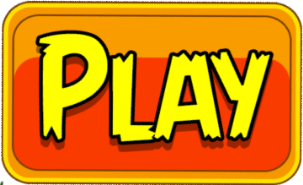 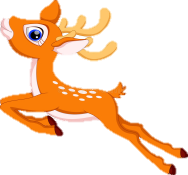 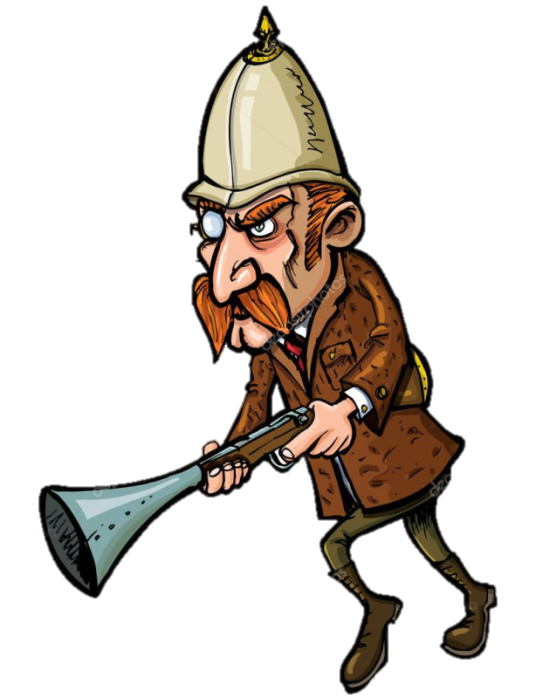 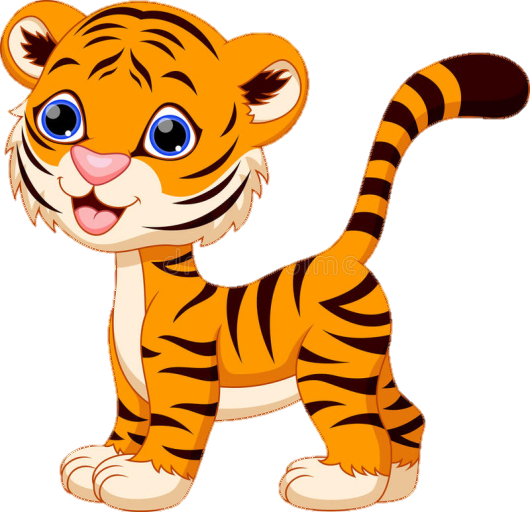 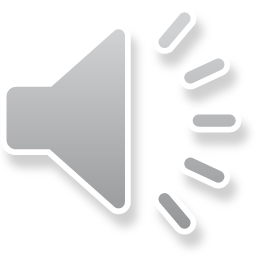 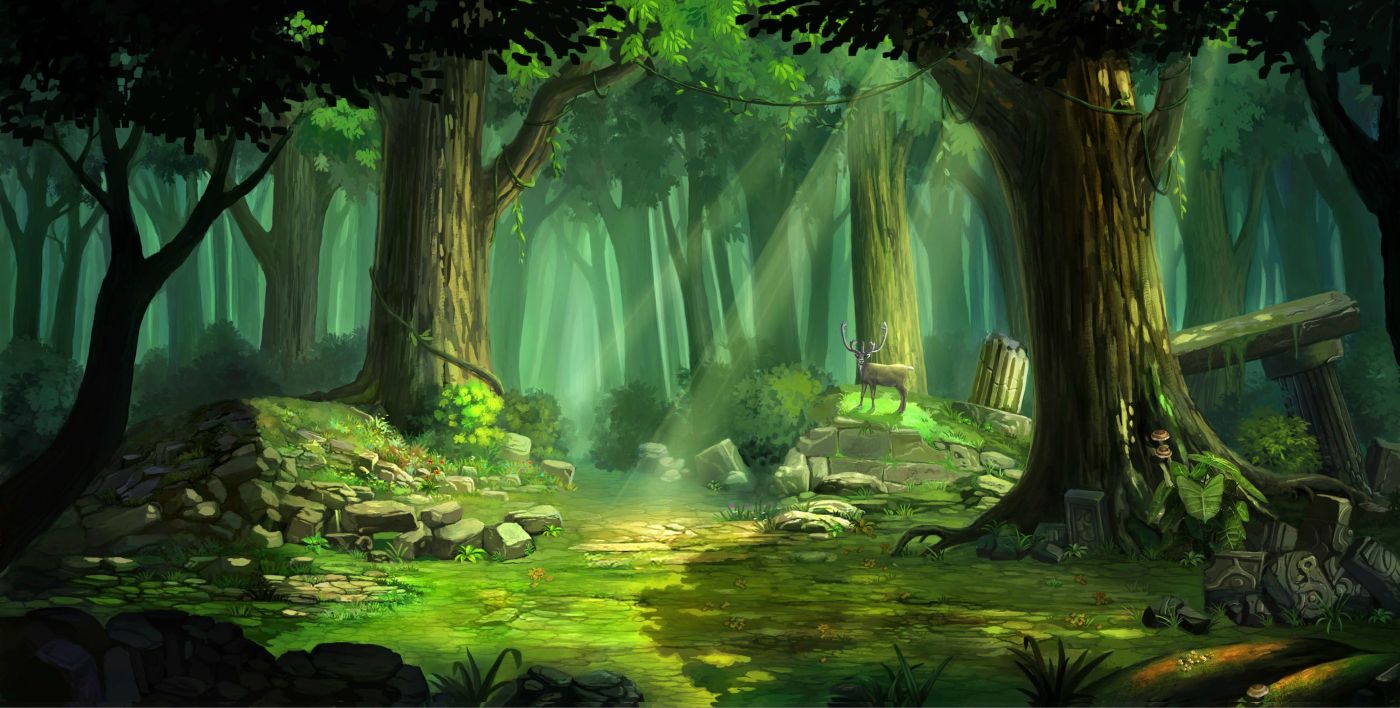 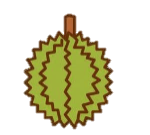 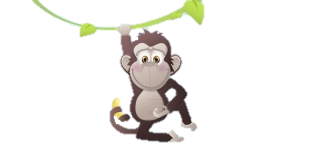 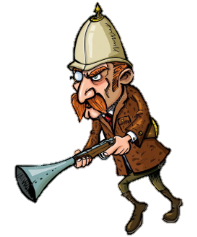 POW!
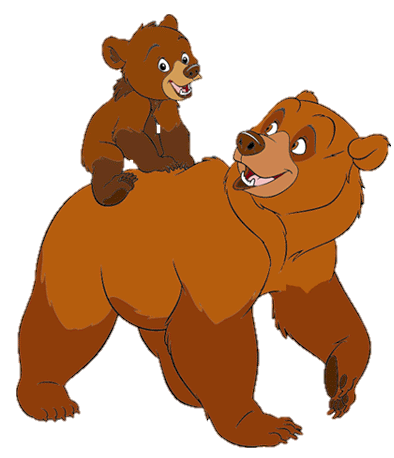 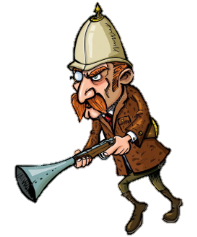 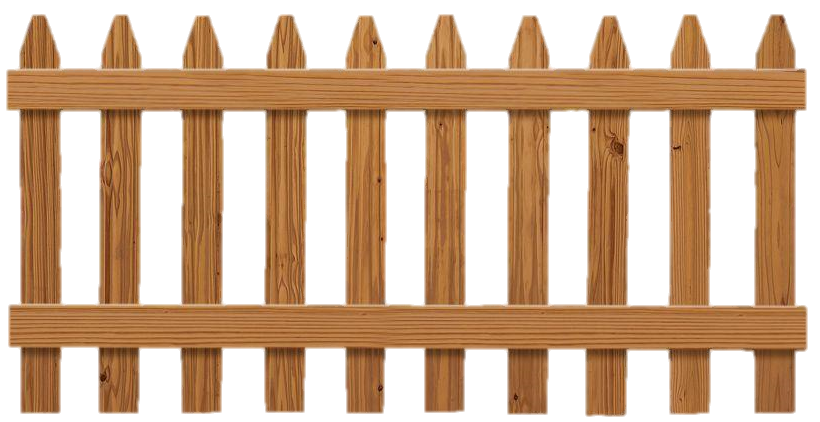 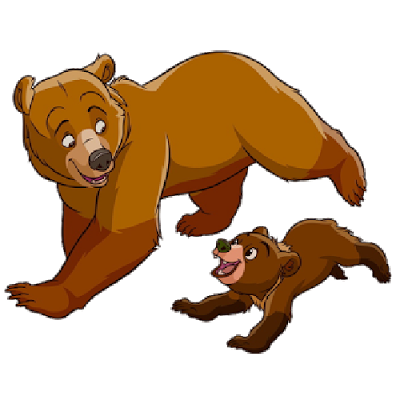 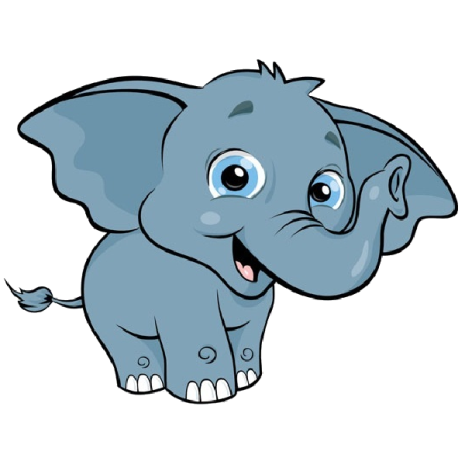 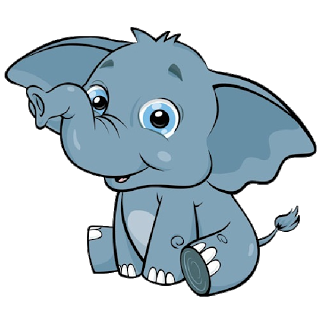 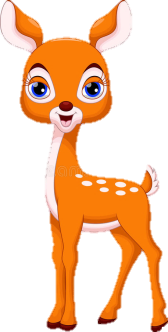 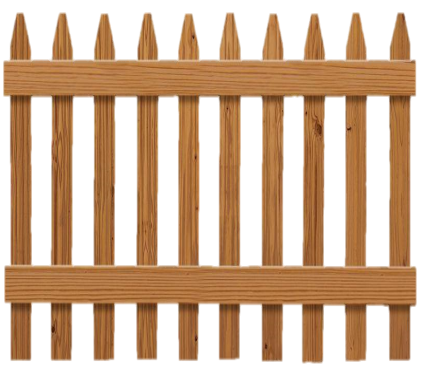 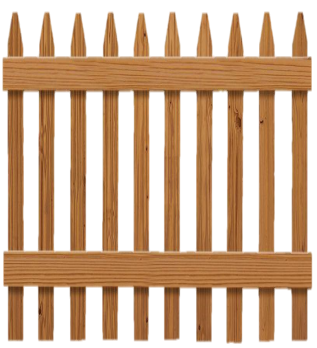 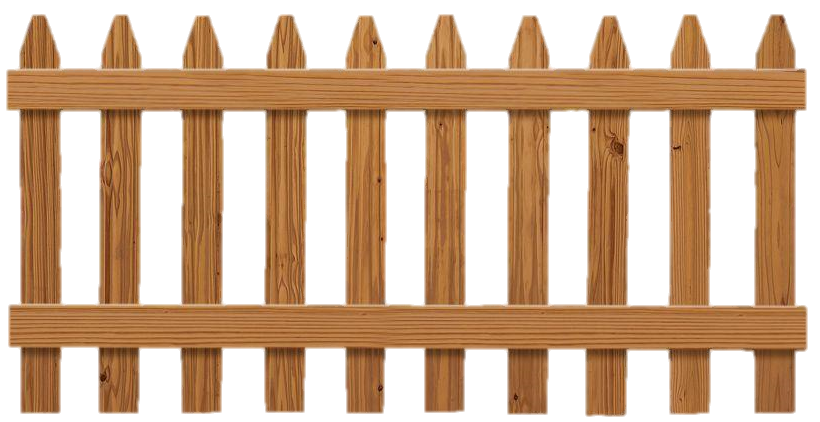 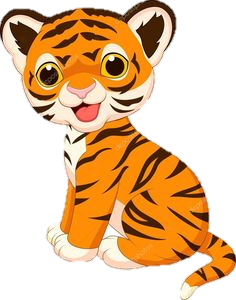 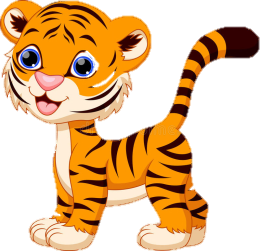 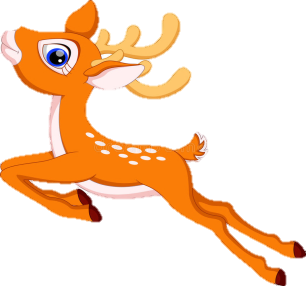 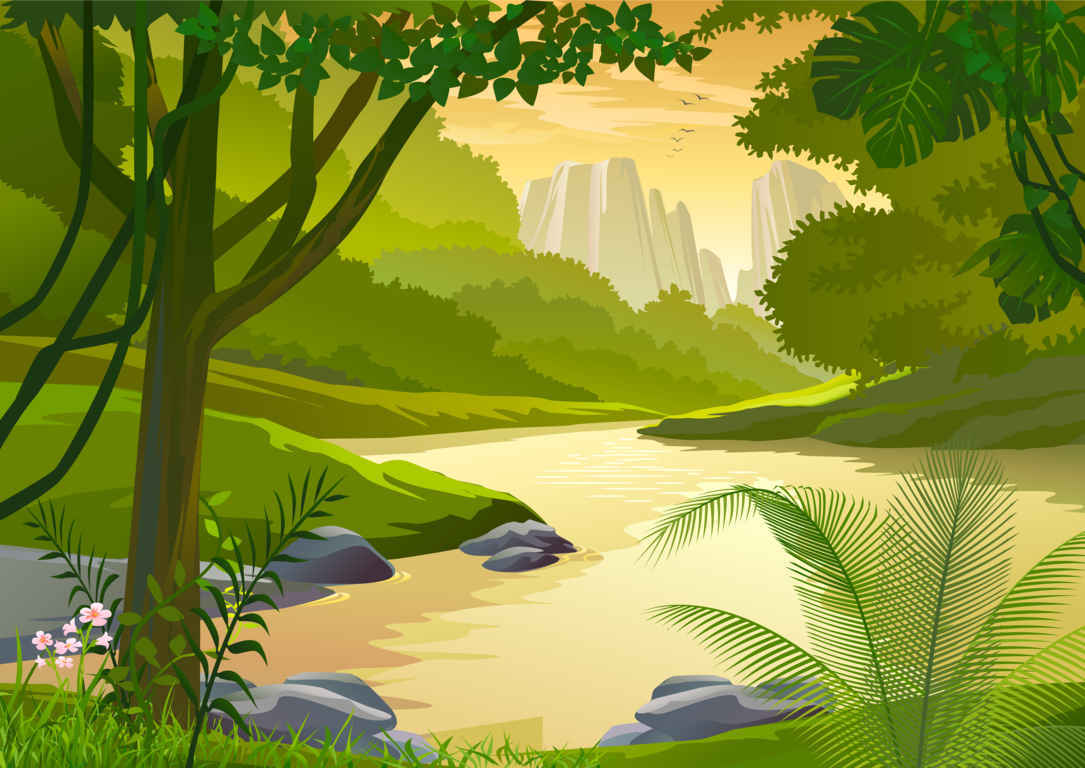 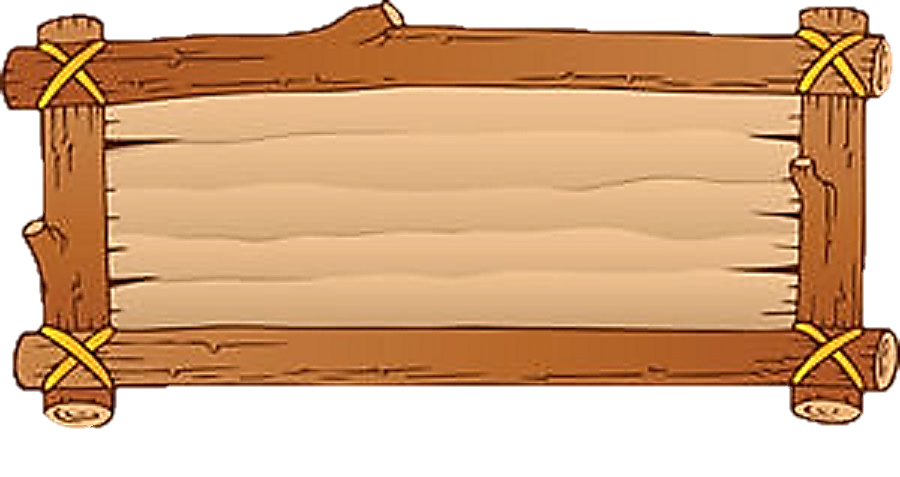 Buổi trước các con học bài gì?
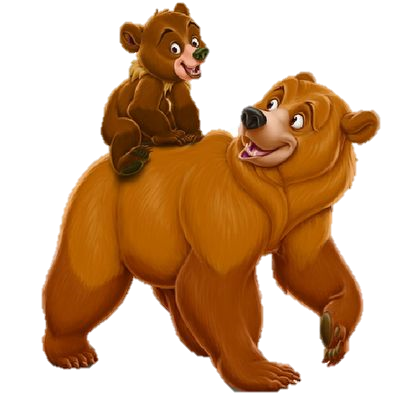 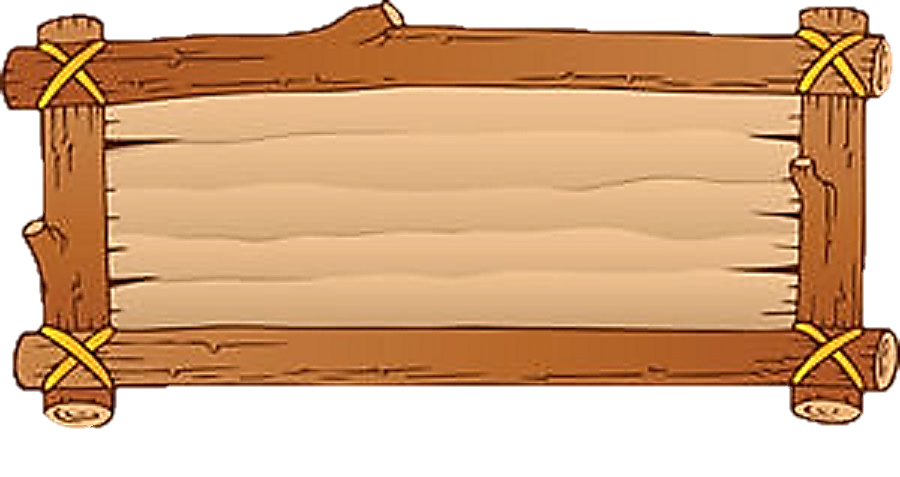 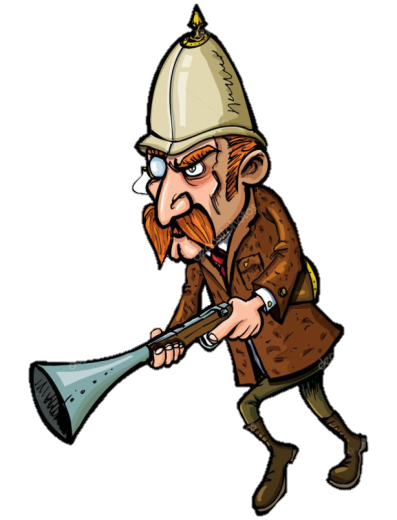 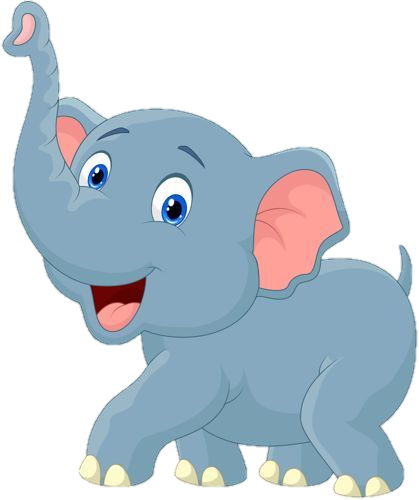 Nếu không may bị lạc.
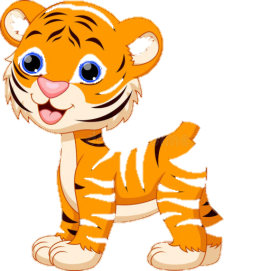 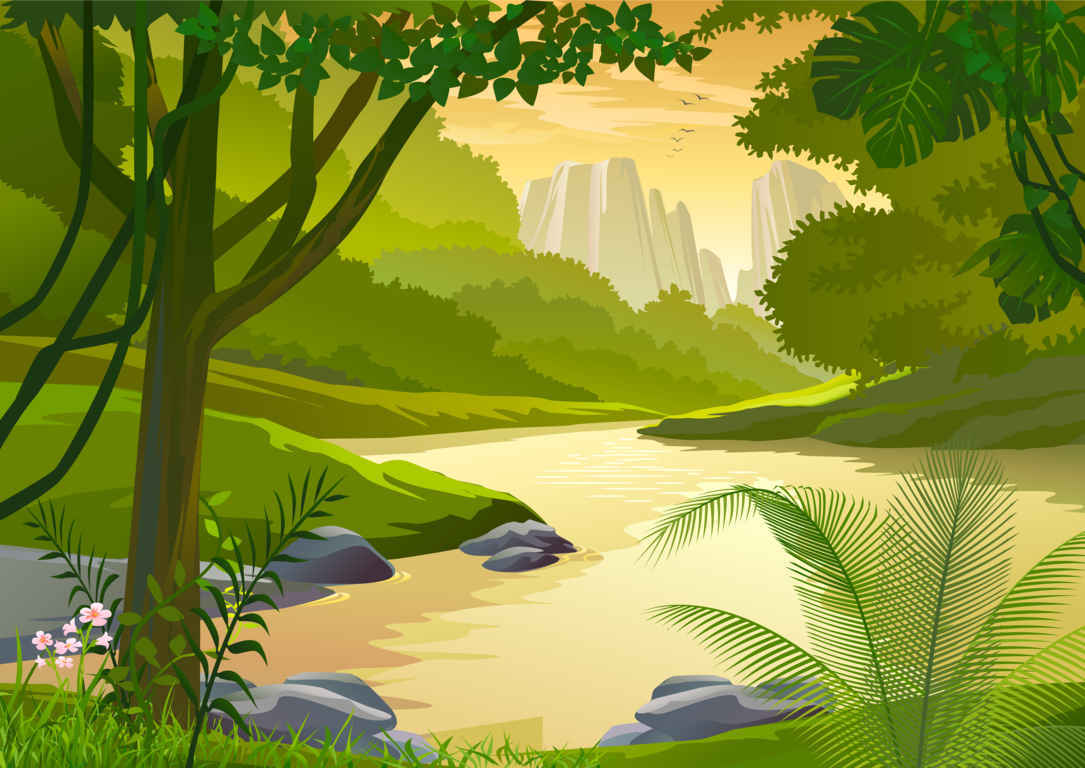 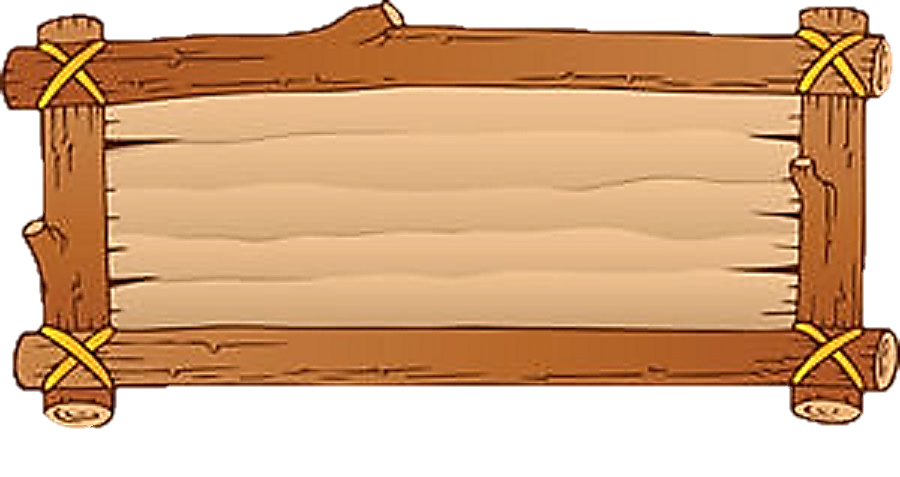 Bố cho Nam và em đi chơi ở đâu?
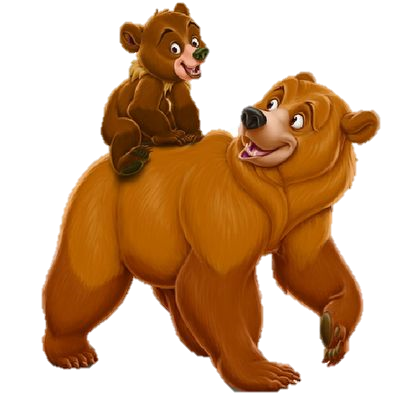 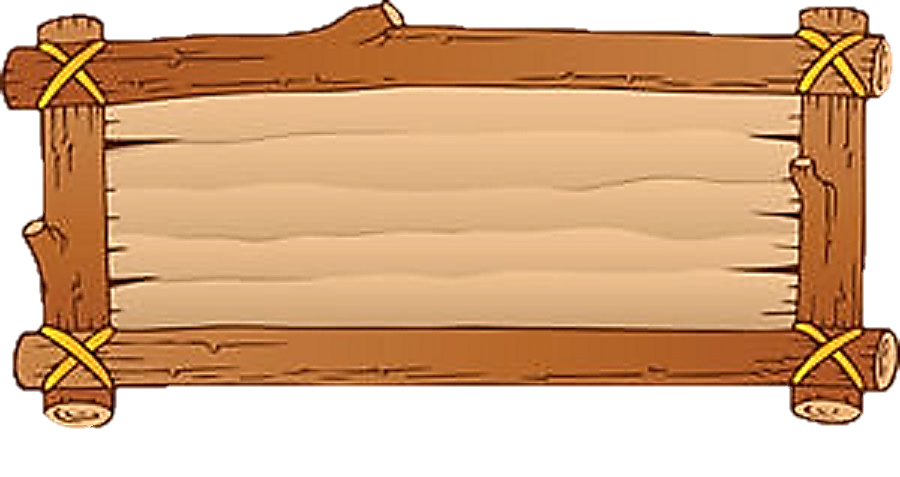 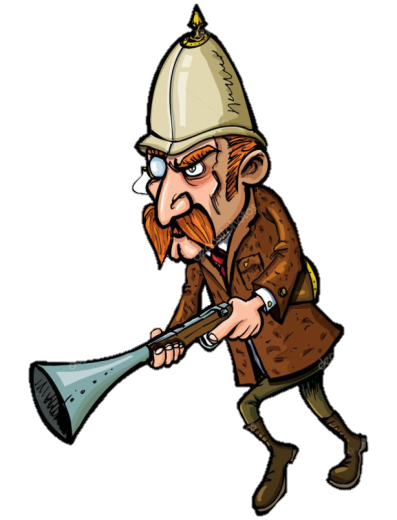 Bố cho Nam và em đi chơi ở công viên.
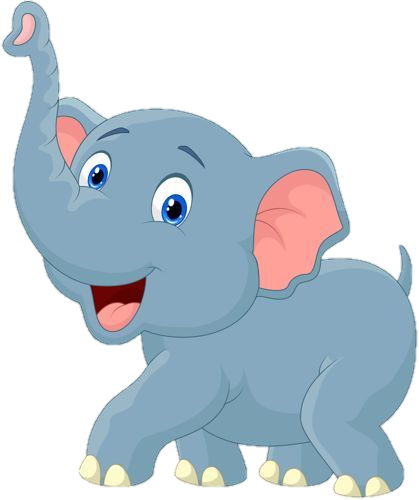 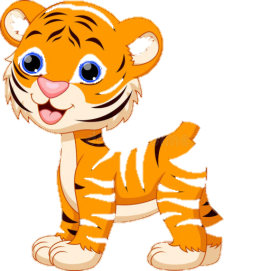 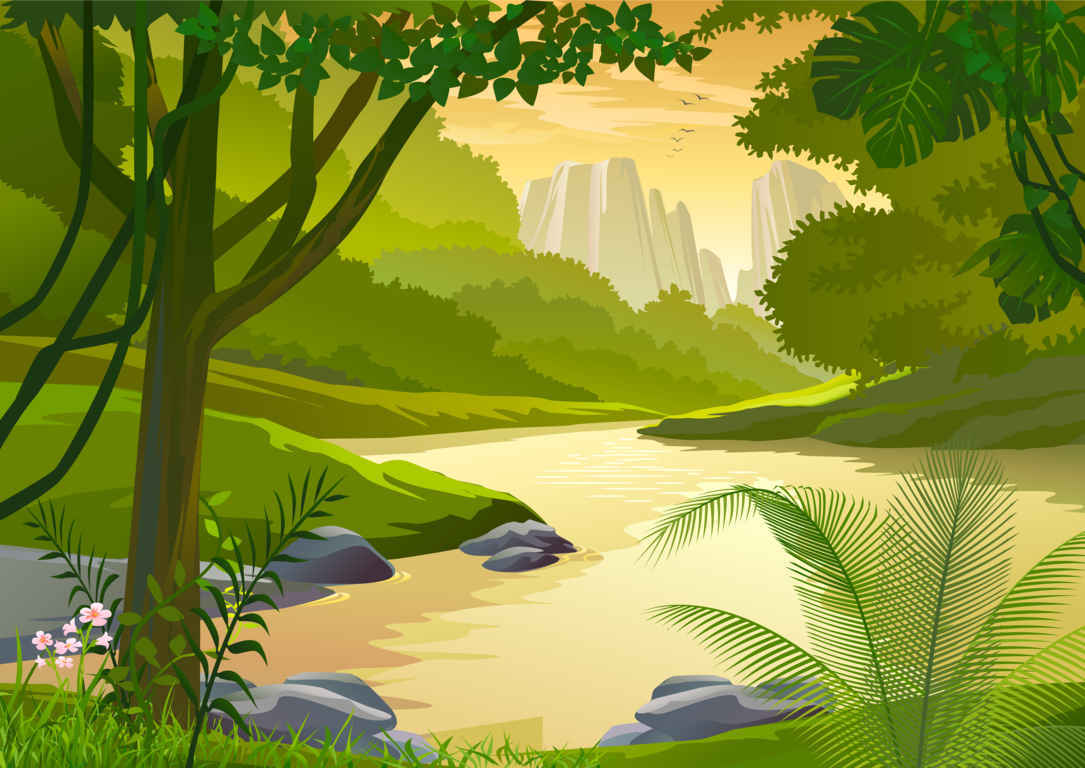 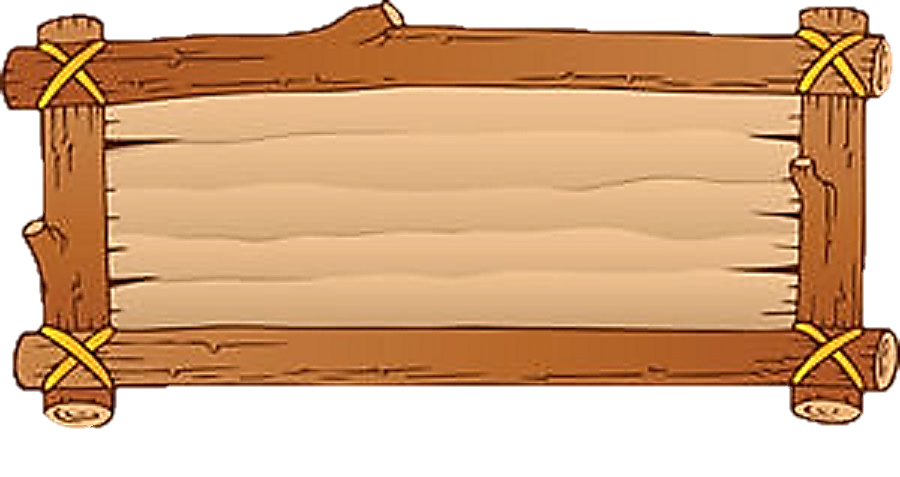 Khi vào cổng, bố dặn hai anh em Nam thế nào?
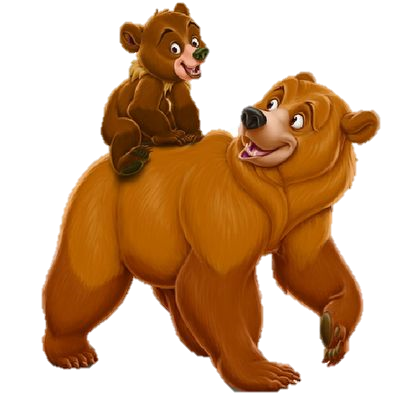 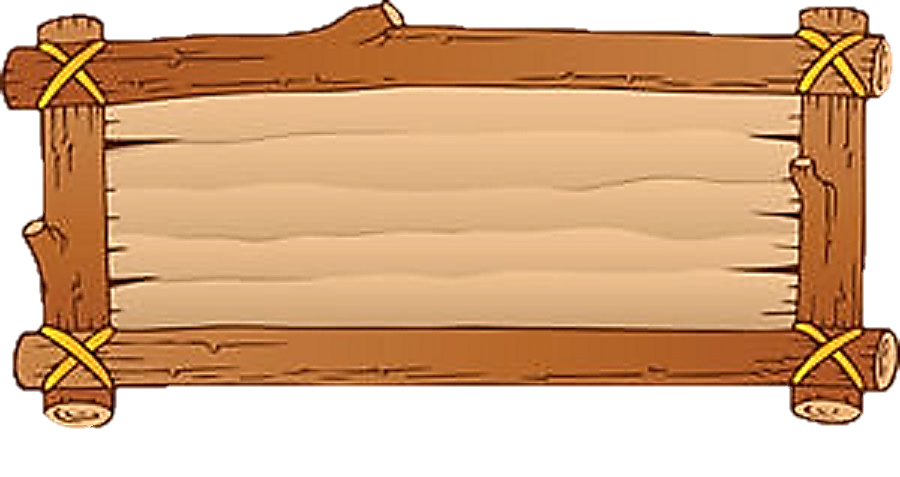 Khi vào cổng, bố dặn hai anh em Nam nếu không may bị lạc thì nhớ đi ra cổng có lá cờ.
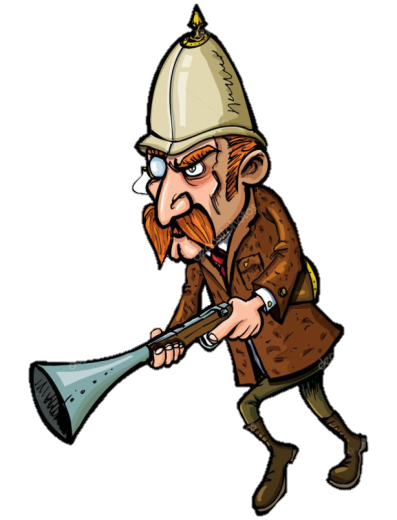 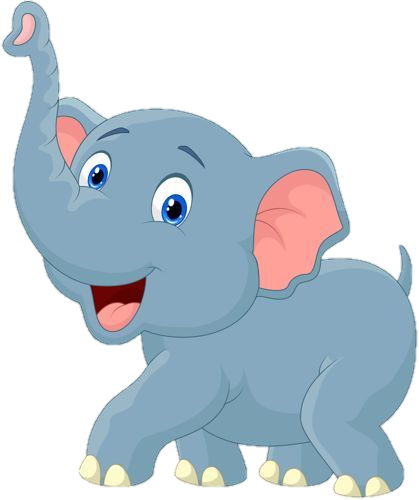 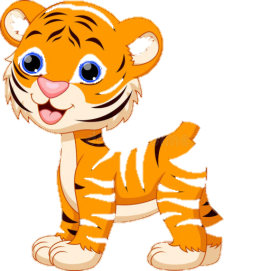 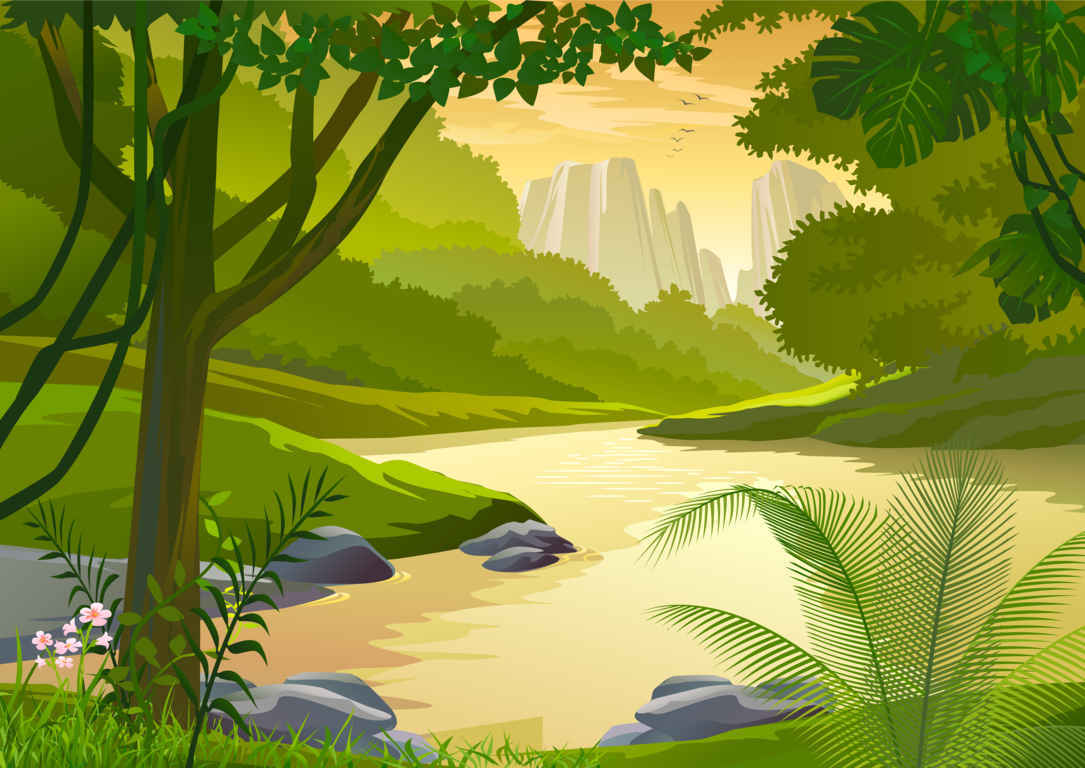 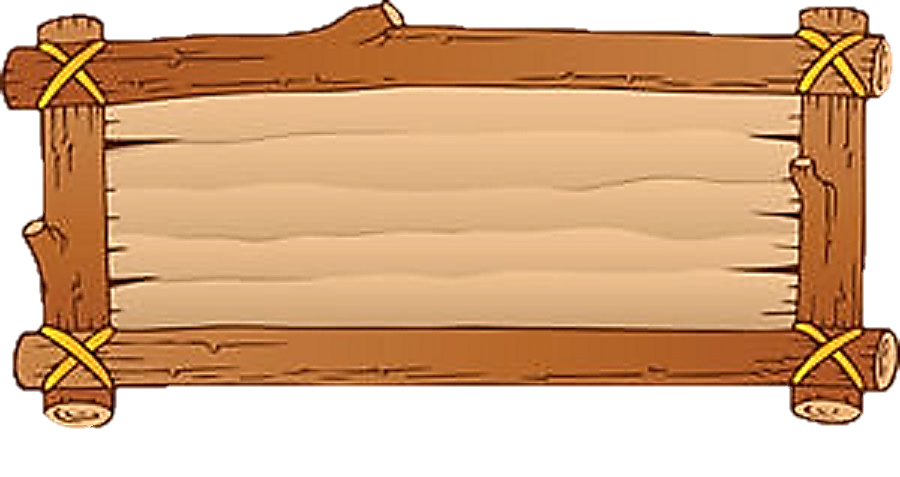 Nhớ lời bố dặn, Nam đã làm gì?
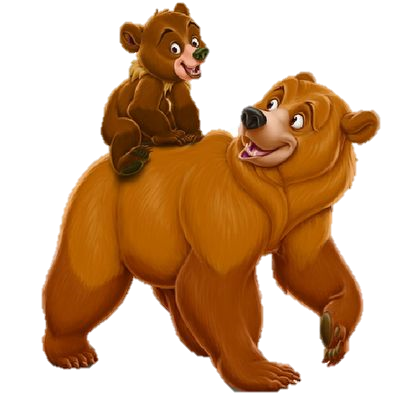 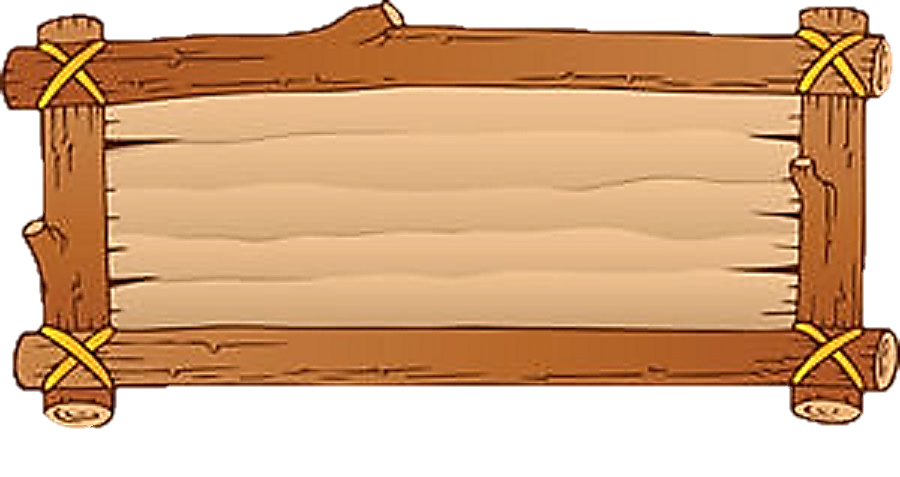 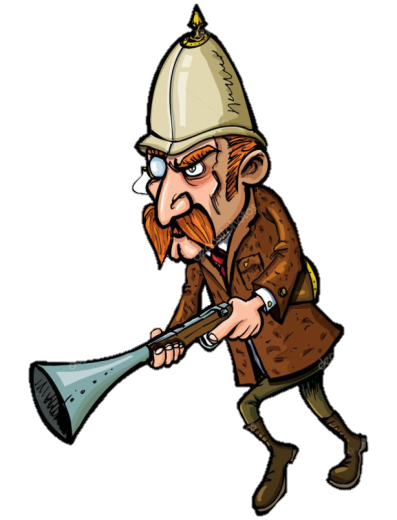 Nhớ lời bố dặn, Nam đi theo hướng tấm biển chỉ đường để đi ra cổng.
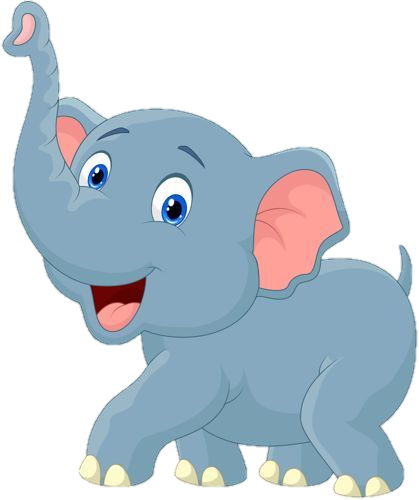 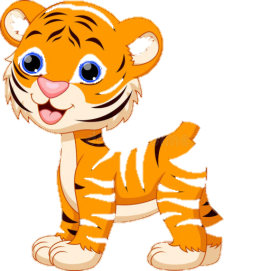 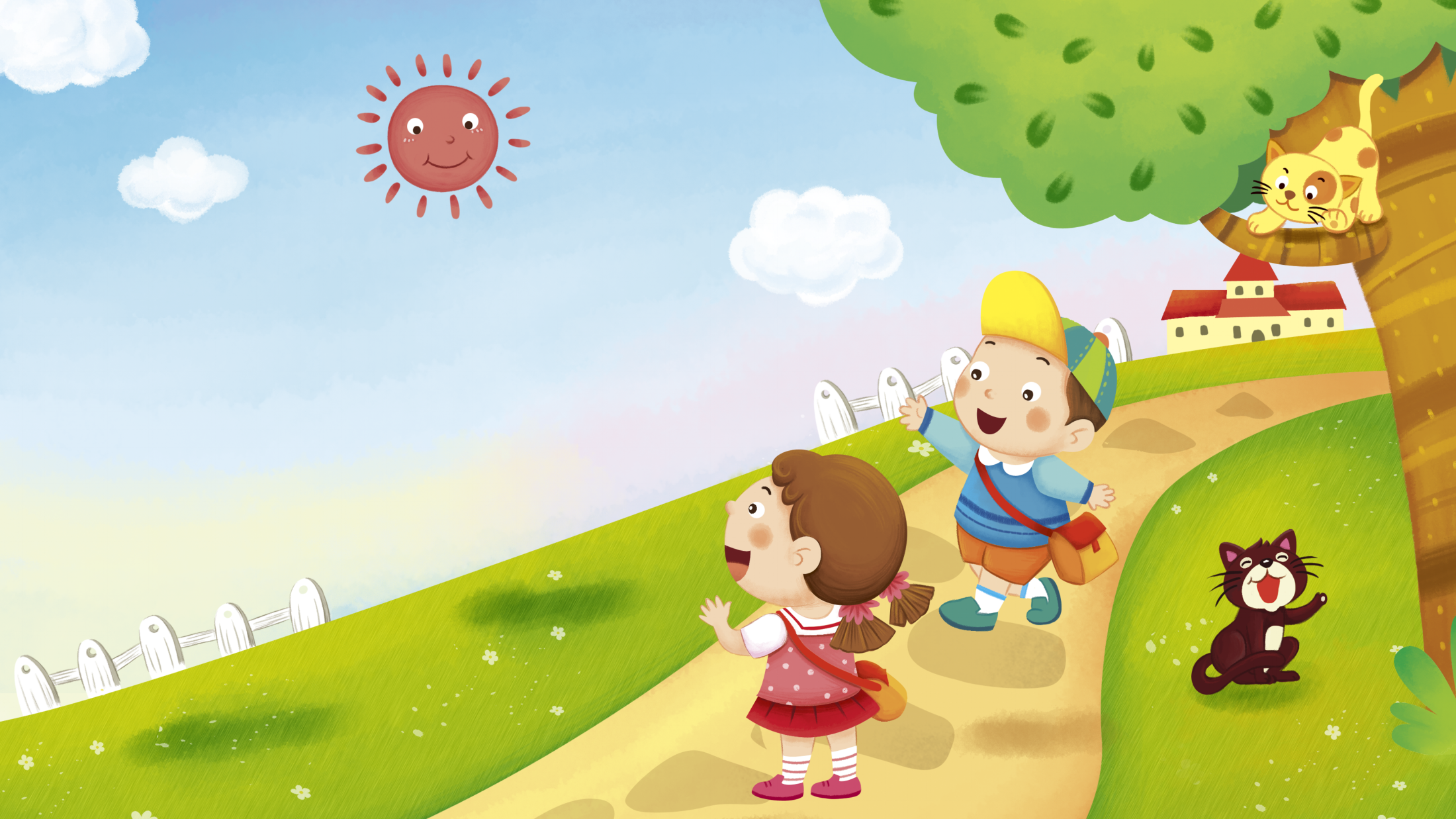 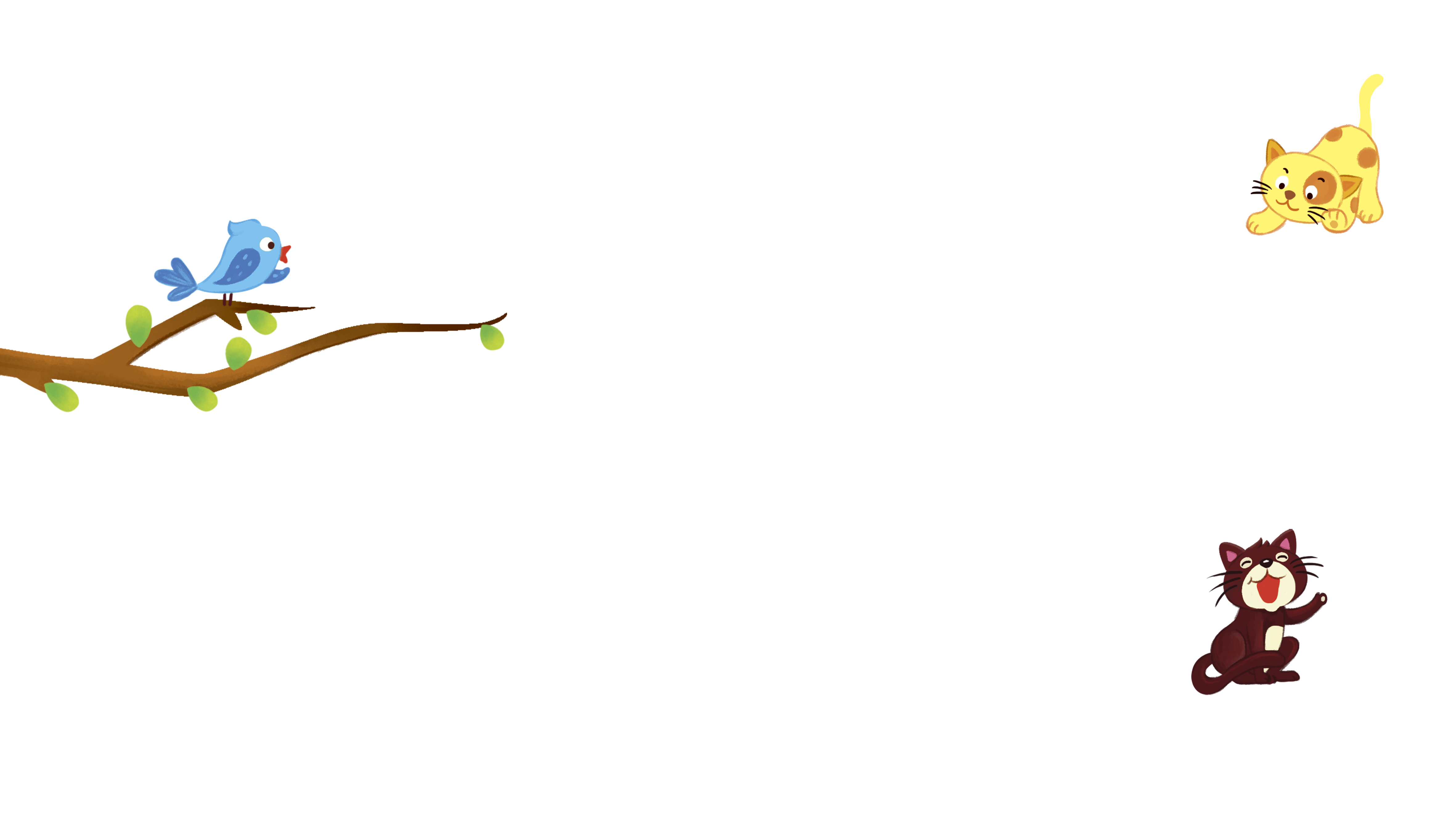 Bài 5: 
Đèn giao thông
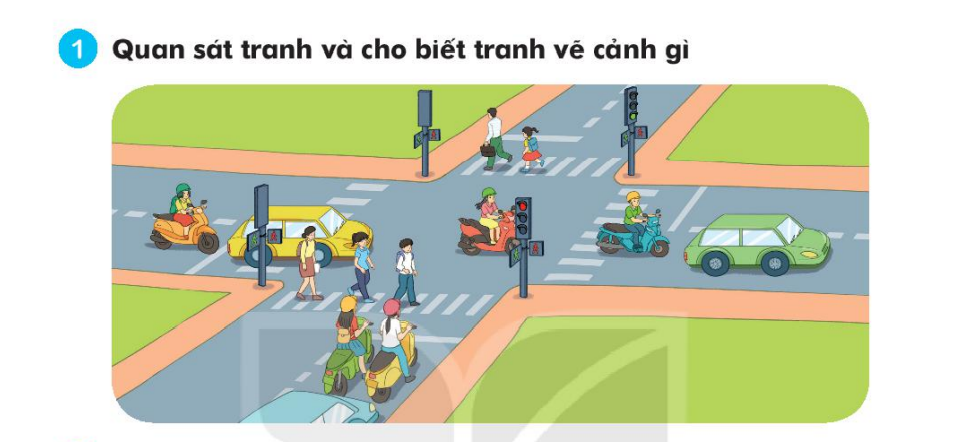 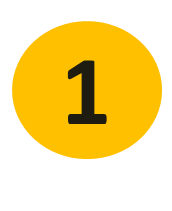 Quan sát bức tranh
Em thấy gì trong bức tranh?
Luyện đọc thành tiếng
Đọc mẫu
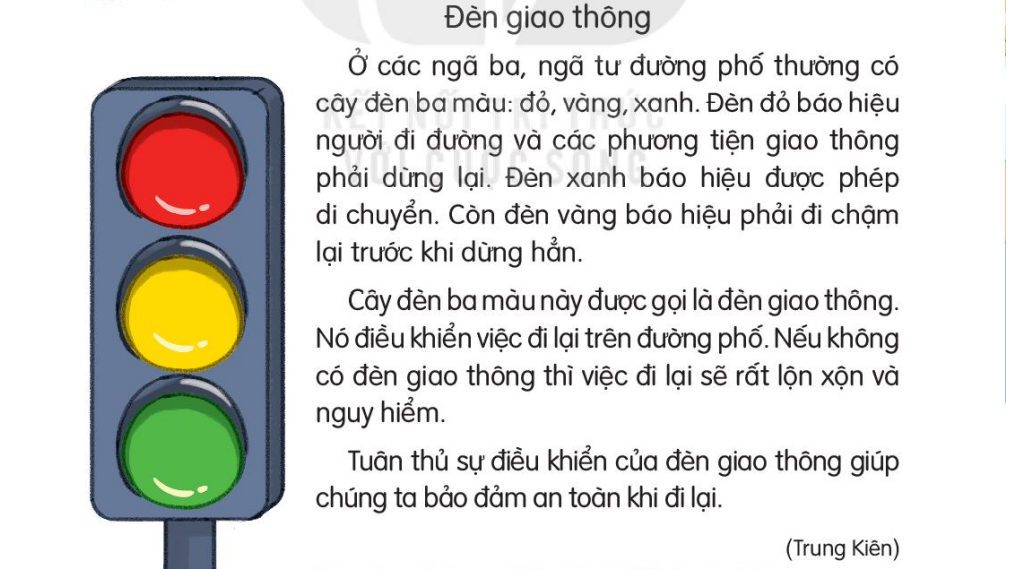 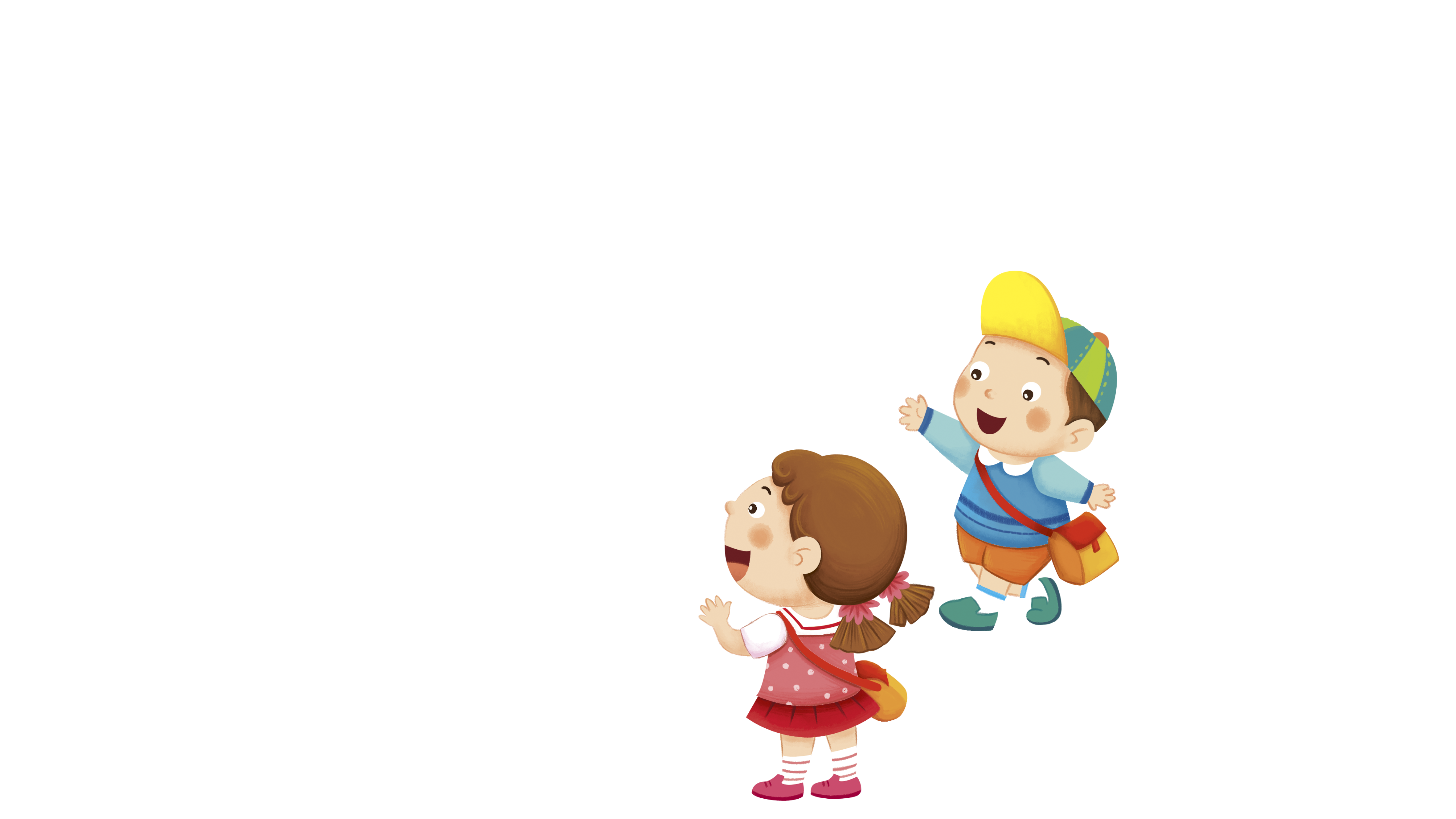 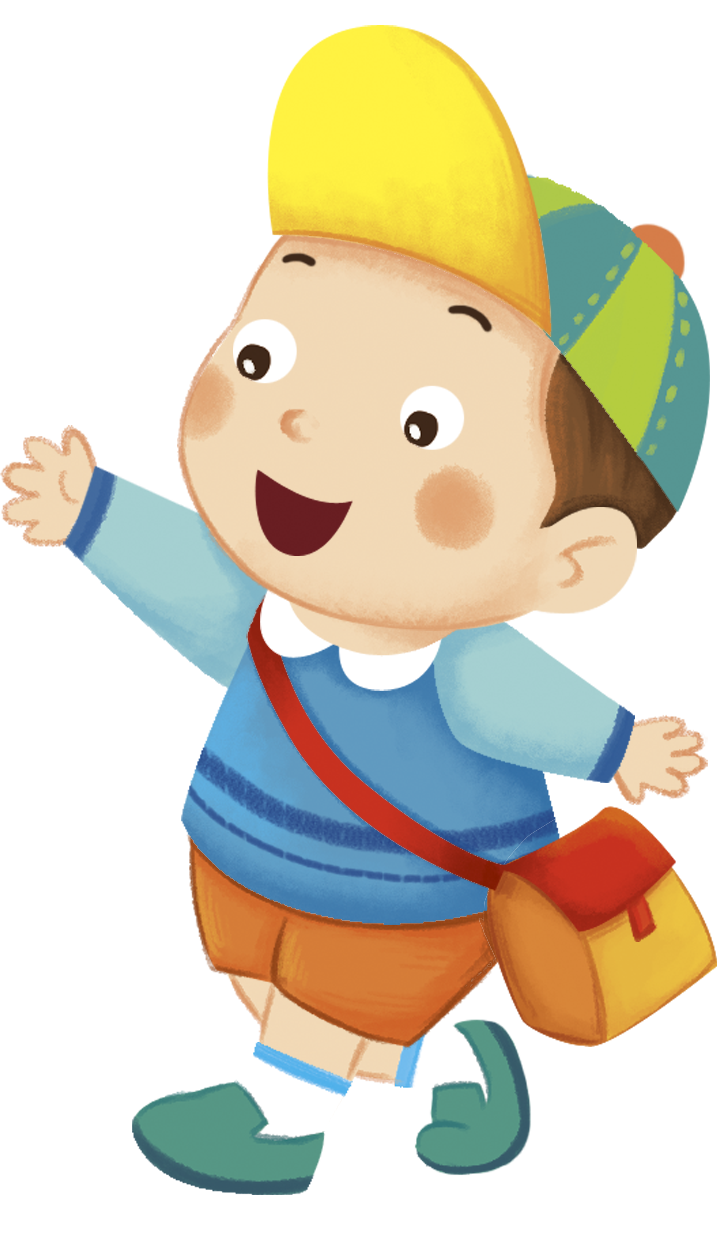 Đèn giao thông
       Ở các ngã ba, ngã tư đường phố có cây đèn ba màu: đỏ, vàng, xanh. Đèn đỏ báo hiệu người đi đường và các phương tiện giao thông phải dừng lại. Đèn xanh báo hiệu được phép di chuyển. Còn đèn vàng báo hiệu phải đi chậm lại rồi dừng hẳn.
       Cây đèn ba màu này được gọi là đèn giao thông. Nó điều khiển việc đi lại trên đường phố. Nếu không có đèn giao thông thì việc đi lại sẽ rất lộn xộn và nguy hiểm. 
        Tuân thủ sự điều khiển của đèn giao thông giúp chúng ta bảo đảm an toàn khi đi lại.
Từ ngữ
ngã ba
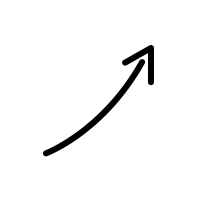 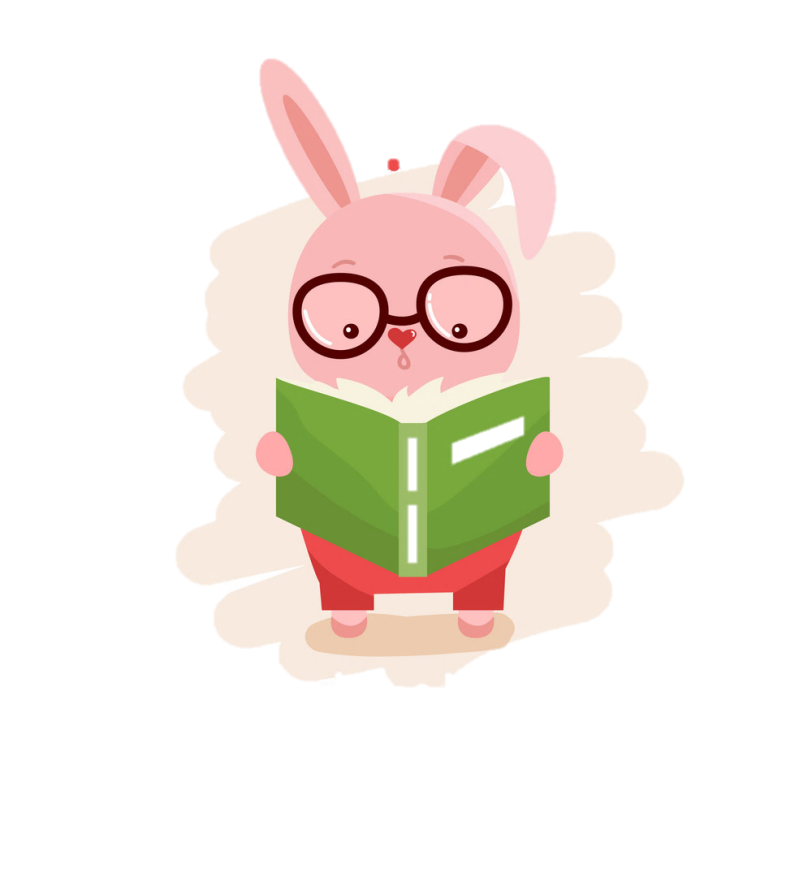 ngã tư
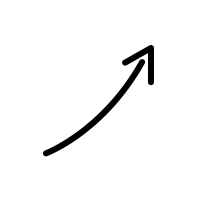 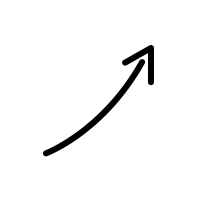 điều khiển
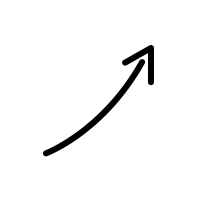 tuân thủ
Đèn giao thông
       Ở các ngã ba, ngã tư đường phố có cây đèn ba màu: đỏ, vàng, xanh. Đèn đỏ báo hiệu người đi đường và các phương tiện giao thông phải dừng lại. Đèn xanh báo hiệu được phép di chuyển. Còn đèn vàng báo hiệu phải đi chậm lại rồi dừng hẳn.
       Cây đèn ba màu này được gọi là đèn giao thông. Nó điều khiển việc đi lại trên đường phố. Nếu không có đèn giao thông thì việc đi lại sẽ rất lộn xộn và nguy hiểm. 
        Tuân thủ sự điều khiển của đèn giao thông giúp chúng ta bảo đảm an toàn khi đi lại.
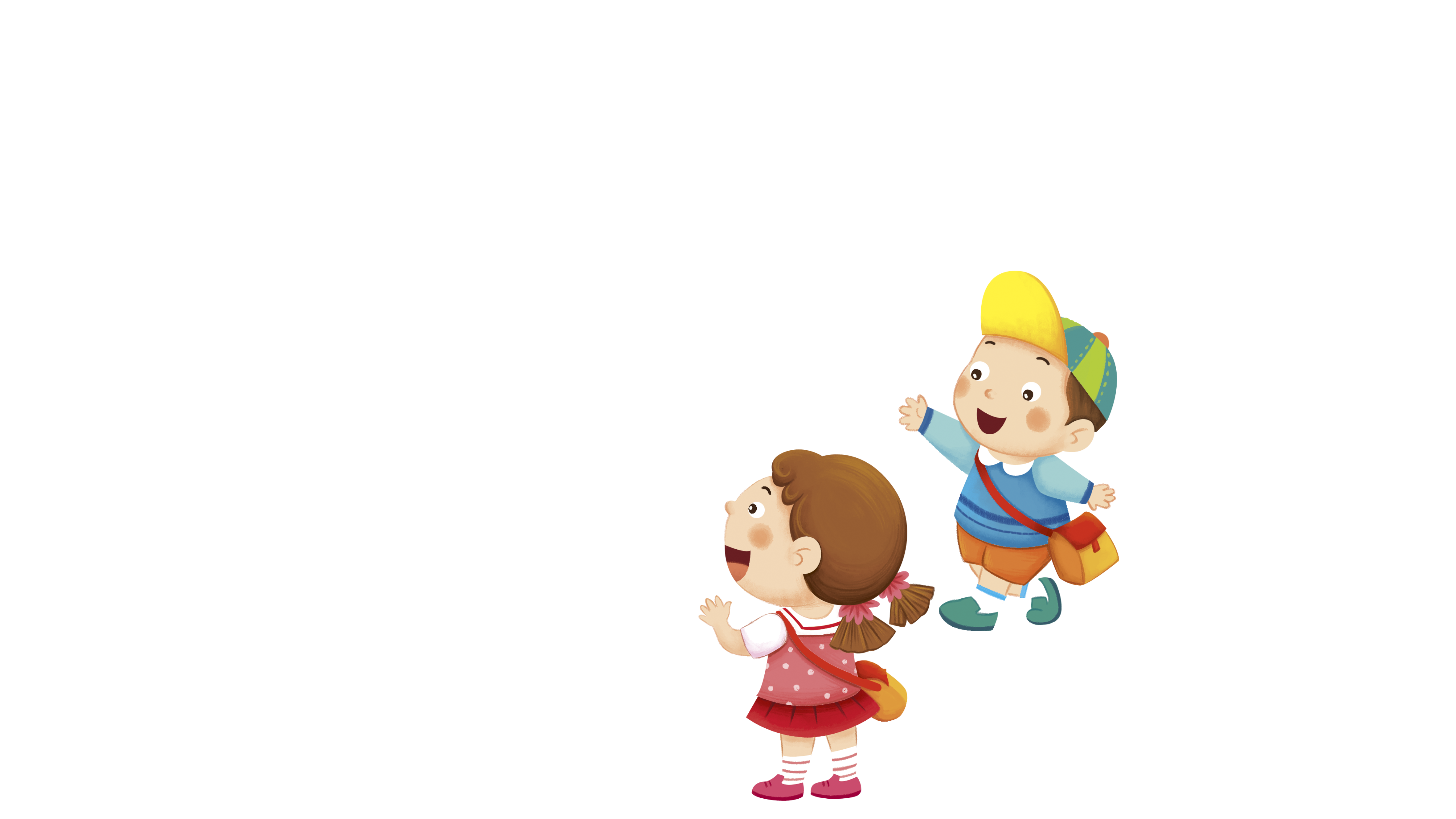 Đèn giao thông
       Ở các ngã ba, ngã tư đường phố có cây đèn ba màu: đỏ, vàng, xanh. Đèn đỏ báo hiệu người đi đường và các phương tiện giao thông phải dừng lại. Đèn xanh báo hiệu được phép di chuyển. Còn đèn vàng báo hiệu phải đi chậm lại rồi dừng hẳn.
       Cây đèn ba màu này được gọi là đèn giao thông. Nó điều khiển việc đi lại trên đường phố. Nếu không có đèn giao thông thì việc đi lại sẽ rất lộn xộn và nguy hiểm. 
        Tuân thủ sự điều khiển của đèn giao thông giúp chúng ta bảo đảm an toàn khi đi lại.
1
2
3
4
6
5
7
8
Đèn giao thông
       Ở các ngã ba, ngã tư đường phố có cây đèn ba màu: đỏ, vàng, xanh.
Đèn giao thông
       Ở các ngã ba, ngã tư đường phố có cây đèn ba màu: đỏ, vàng, xanh. Đèn đỏ báo hiệu người đi đường và các phương tiện giao thông phải dừng lại.
Đèn giao thông
       Ở các ngã ba, ngã tư đường phố có cây đèn ba màu: đỏ, vàng, xanh. Đèn đỏ báo hiệu người đi đường và các phương tiện giao thông phải dừng lại. Đèn xanh báo hiệu được phép di chuyển.
Đèn giao thông
       Ở các ngã ba, ngã tư đường phố có cây đèn ba màu: đỏ, vàng, xanh. Đèn đỏ báo hiệu người đi đường và các phương tiện giao thông phải dừng lại. Đèn xanh báo hiệu được phép di chuyển. Còn đèn vàng báo hiệu phải đi chậm lại rồi dừng hẳn.
Đèn giao thông
       Ở các ngã ba, ngã tư đường phố có cây đèn ba màu: đỏ, vàng, xanh. Đèn đỏ báo hiệu người đi đường và các phương tiện giao thông phải dừng lại. Đèn xanh báo hiệu được phép di chuyển. Còn đèn vàng báo hiệu phải đi chậm lại rồi dừng hẳn.
       Cây đèn ba màu này được gọi là đèn giao thông.
Đèn giao thông
       Ở các ngã ba, ngã tư đường phố có cây đèn ba màu: đỏ, vàng, xanh. Đèn đỏ báo hiệu người đi đường và các phương tiện giao thông phải dừng lại. Đèn xanh báo hiệu được phép di chuyển. Còn đèn vàng báo hiệu phải đi chậm lại rồi dừng hẳn.
       Cây đèn ba màu này được gọi là đèn giao thông. Nó điều khiển việc đi lại trên đường phố.
Đèn giao thông
       Ở các ngã ba, ngã tư đường phố có cây đèn ba màu: đỏ, vàng, xanh. Đèn đỏ báo hiệu người đi đường và các phương tiện giao thông phải dừng lại. Đèn xanh báo hiệu được phép di chuyển. Còn đèn vàng báo hiệu phải đi chậm lại rồi dừng hẳn.
       Cây đèn ba màu này được gọi là đèn giao thông. Nó điều khiển việc đi lại trên đường phố. Nếu không có đèn giao thông thì việc đi lại sẽ rất lộn xộn và nguy hiểm.
Đèn giao thông
       Ở các ngã ba, ngã tư đường phố có cây đèn ba màu: đỏ, vàng, xanh. Đèn đỏ báo hiệu người đi đường và các phương tiện giao thông phải dừng lại. Đèn xanh báo hiệu được phép di chuyển. Còn đèn vàng báo hiệu phải đi chậm lại rồi dừng hẳn.
       Cây đèn ba màu này được gọi là đèn giao thông. Nó điều khiển việc đi lại trên đường phố. Nếu không có đèn giao thông thì việc đi lại sẽ rất lộn xộn và nguy hiểm. 
        Tuân thủ sự điều khiển của đèn giao thông giúp chúng ta bảo đảm an toàn khi đi lại.
Đèn giao thông
       Ở các ngã ba, ngã tư đường phố có cây đèn ba màu: đỏ, vàng, xanh. Đèn đỏ báo hiệu người đi đường và các phương tiện giao thông phải dừng lại. Đèn xanh báo hiệu được phép di chuyển. Còn đèn vàng báo hiệu phải đi chậm lại rồi dừng hẳn.
       Cây đèn ba màu này được gọi là đèn giao thông. Nó điều khiển việc đi lại trên đường phố. Nếu không có đèn giao thông thì việc đi lại sẽ rất lộn xộn và nguy hiểm. 
        Tuân thủ sự điều khiển của đèn giao thông giúp chúng ta bảo đảm an toàn khi đi lại.
Đèn giao thông
       Ở các ngã ba, ngã tư đường phố có cây đèn ba màu: đỏ, vàng, xanh. Đèn đỏ báo hiệu người đi đường và các phương tiện giao thông phải dừng lại. Đèn xanh báo hiệu được phép di chuyển. Còn đèn vàng báo hiệu phải đi chậm lại rồi dừng hẳn.
       Cây đèn ba màu này được gọi là đèn giao thông. Nó điều khiển việc đi lại trên đường phố. Nếu không có đèn giao thông thì việc đi lại sẽ rất lộn xộn và nguy hiểm. 
        Tuân thủ sự điều khiển của đèn giao thông giúp chúng ta bảo đảm an toàn khi đi lại.
Luyện đọc đoạn
Đèn giao thông
       Ở các ngã ba, ngã tư đường phố có cây đèn ba màu: đỏ, vàng, xanh. Đèn đỏ báo hiệu người đi đường và các phương tiện giao thông phải dừng lại. Đèn xanh báo hiệu được phép di chuyển. Còn đèn vàng báo hiệu phải đi chậm lại rồi dừng hẳn.
       Cây đèn ba màu này được gọi là đèn giao thông. Nó điều khiển việc đi lại trên đường phố. Nếu không có đèn giao thông thì việc đi lại sẽ rất lộn xộn và nguy hiểm. 
        Tuân thủ sự điều khiển của đèn giao thông giúp chúng ta bảo đảm an toàn khi đi lại.
.
1
2
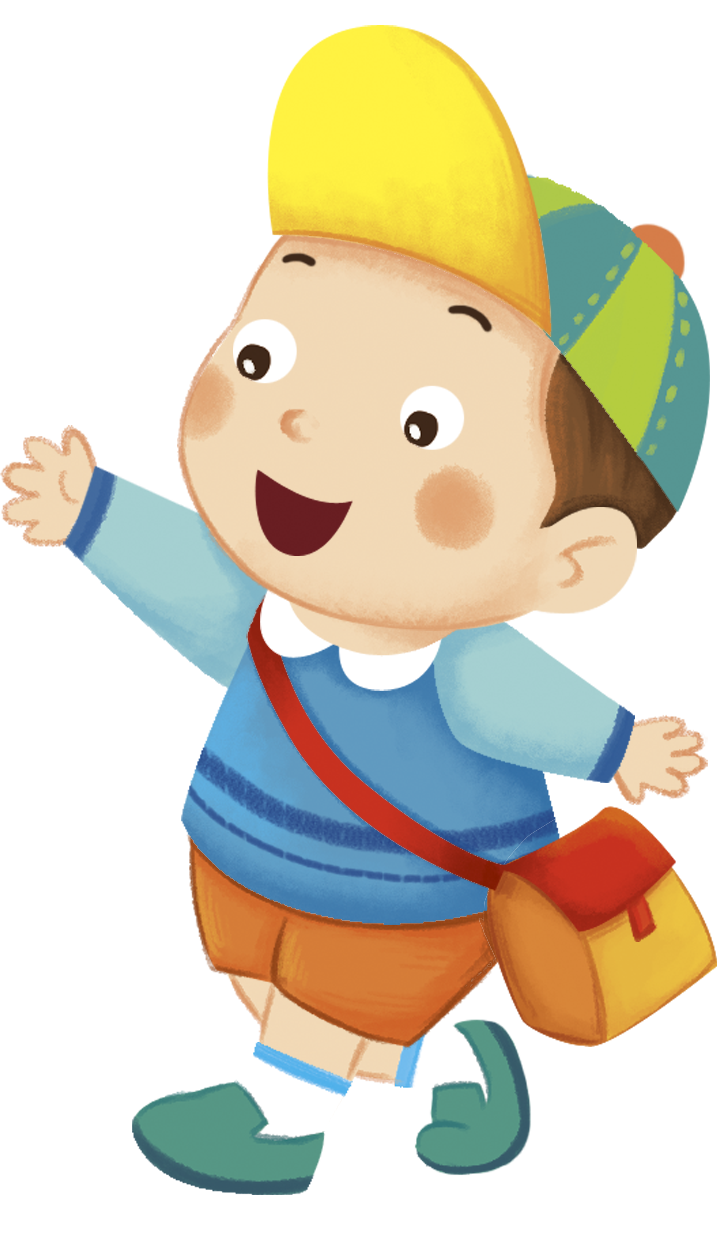 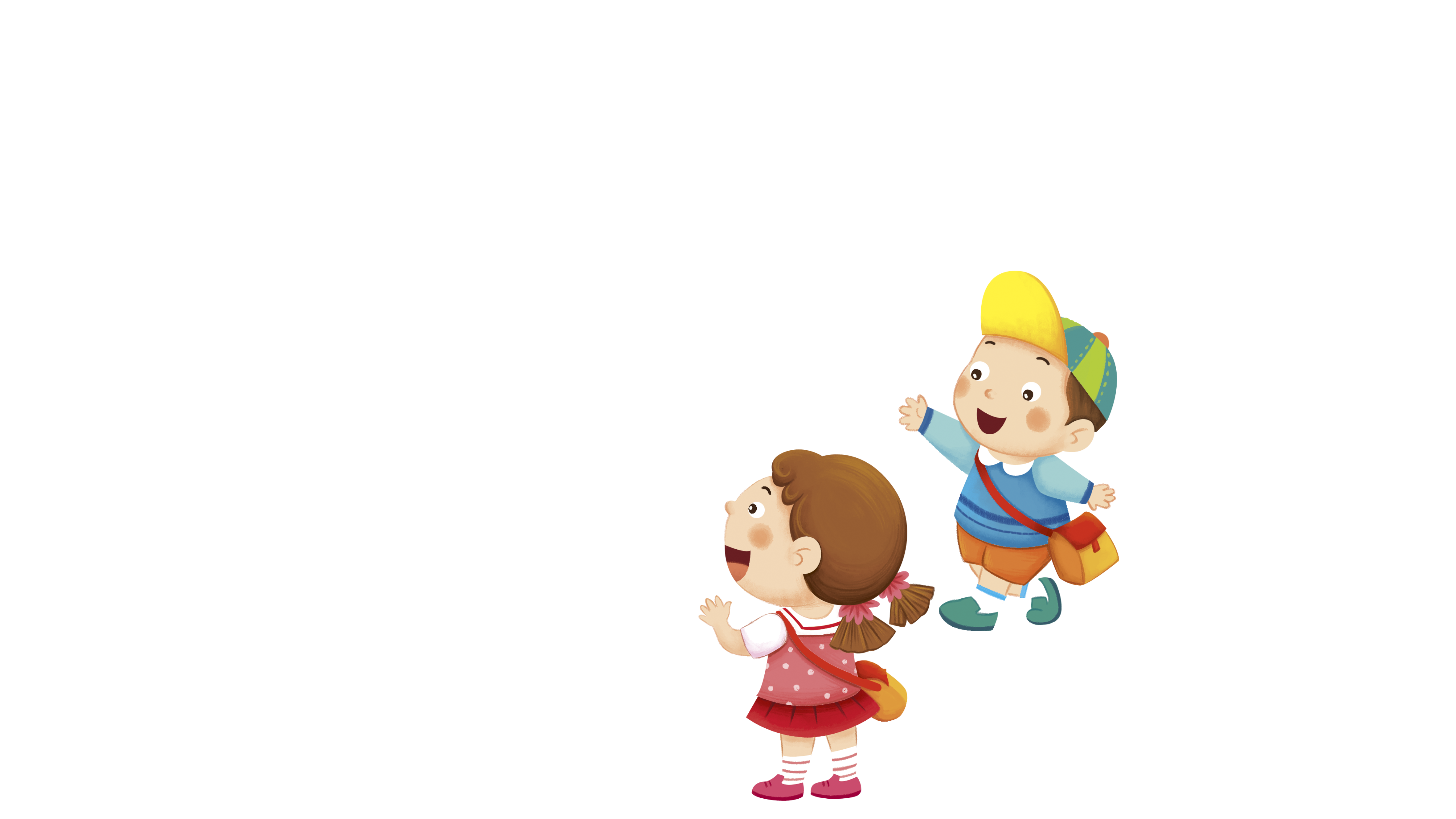 3
Luyện đọc đoạn
Đèn giao thông
       Ở các ngã ba, ngã tư đường phố có cây đèn ba màu: đỏ, vàng, xanh. Đèn đỏ báo hiệu người đi đường và các phương tiện giao thông phải dừng lại. Đèn xanh báo hiệu được phép di chuyển. Còn đèn vàng báo hiệu phải đi chậm lại rồi dừng hẳn.
1
Luyện đọc đoạn
Khi mẹ vắng nhà
       Ở các ngã ba, ngã tư đường phố có cây đèn ba màu: đỏ, vàng, xanh. Đèn đỏ báo hiệu người đi đường và các phương tiện giao thông phải dừng lại. Đèn xanh báo hiệu được phép di chuyển. Còn đèn vàng báo hiệu phải đi chậm lại rồi dừng hẳn.
       Cây đèn ba màu này được gọi là đèn giao thông. Nó điều khiển việc đi lại trên đường phố. Nếu không có đèn giao thông thì việc đi lại sẽ rất lộn xộn và nguy hiểm.
1
2
Luyện đọc đoạn
Đèn giao thông
       Ở các ngã ba, ngã tư đường phố có cây đèn ba màu: đỏ, vàng, xanh. Đèn đỏ báo hiệu người đi đường và các phương tiện giao thông phải dừng lại. Đèn xanh báo hiệu được phép di chuyển. Còn đèn vàng báo hiệu phải đi chậm lại rồi dừng hẳn.
       Cây đèn ba màu này được gọi là đèn giao thông. Nó điều khiển việc đi lại trên đường phố. Nếu không có đèn giao thông thì việc đi lại sẽ rất lộn xộn và nguy hiểm. 
        Tuân thủ sự điều khiển của đèn giao thông giúp chúng ta bảo đảm an toàn khi đi lại.
1
2
3
Đèn giao thông
       Ở các ngã ba, ngã tư đường phố có cây đèn ba màu: đỏ, vàng, xanh. Đèn đỏ báo hiệu người đi đường và các phương tiện giao thông phải dừng lại. Đèn xanh báo hiệu được phép di chuyển. Còn đèn vàng báo hiệu phải đi chậm lại rồi dừng hẳn.
       Cây đèn ba màu này được gọi là đèn giao thông. Nó điều khiển việc đi lại trên đường phố. Nếu không có đèn giao thông thì việc đi lại sẽ rất lộn xộn và nguy hiểm. 
        Tuân thủ sự điều khiển của đèn giao thông giúp chúng ta bảo đảm an toàn khi đi lại.
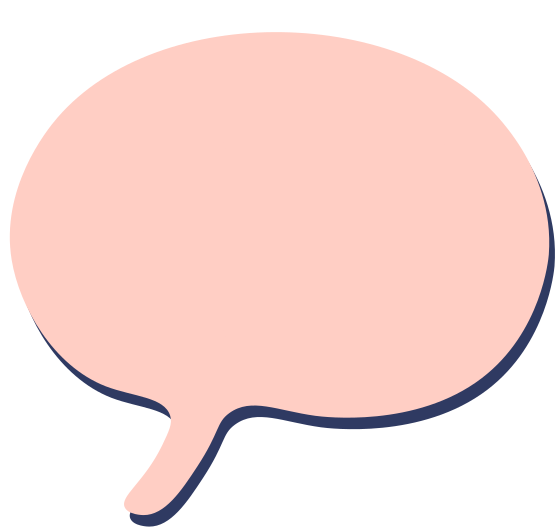 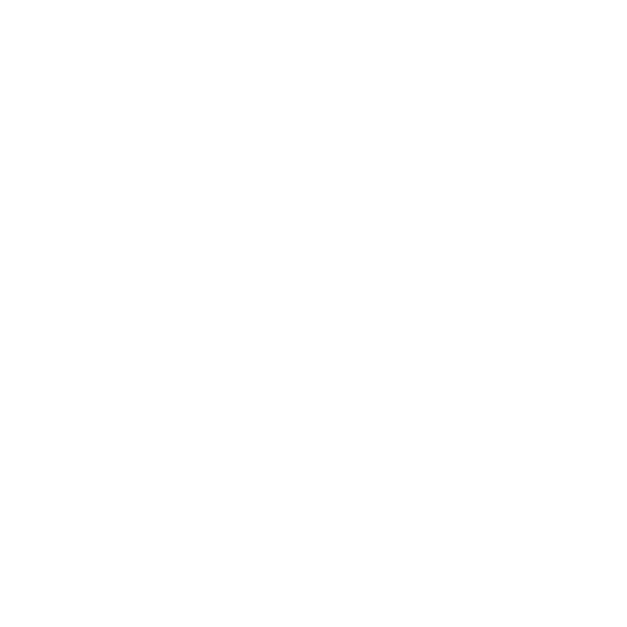 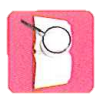 Cùng tìm hiểu
Đèn giao thông có mấy màu?
a
Đèn giao thông có ba màu.
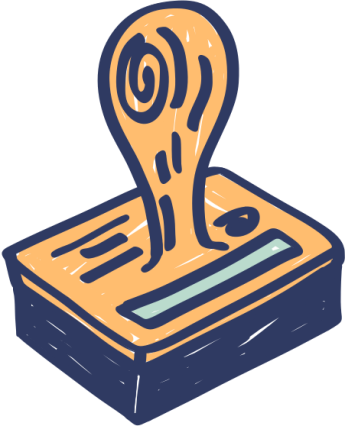 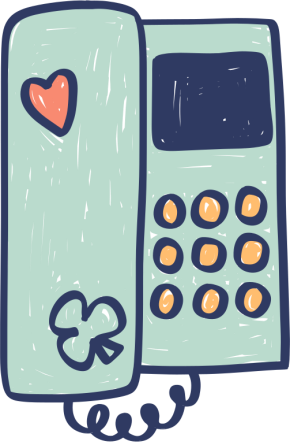 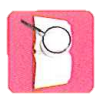 Cùng tìm hiểu
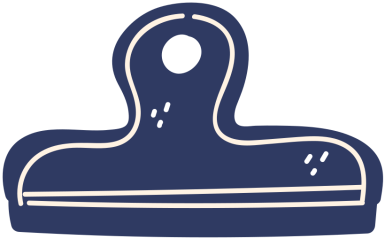 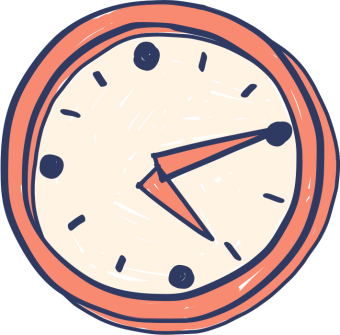 Mỗi màu của đèn giao thông báo hiệu điều gì?
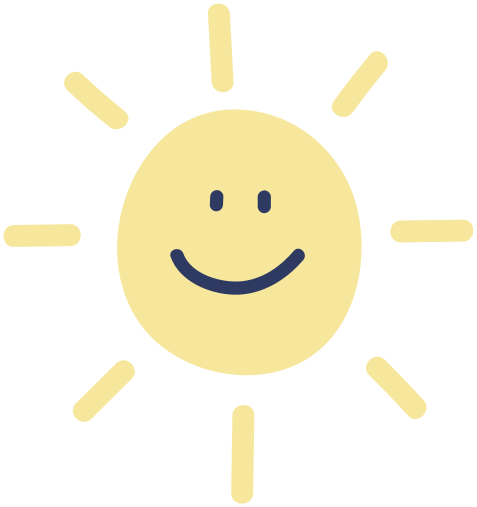 b
Đèn đỏ: người đi đường và các phương tiện giao thông phải dừng lại; đèn xanh: được phép di chuyển; đèn vàng: phải di chuyển chậm lại rồi dừng hẳn.
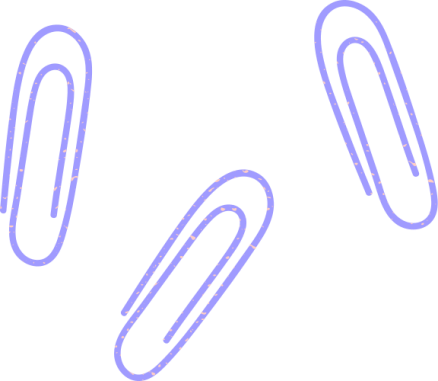 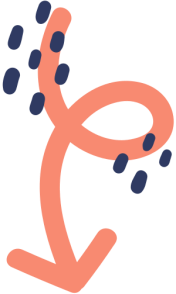 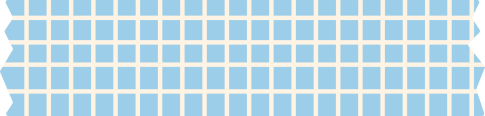 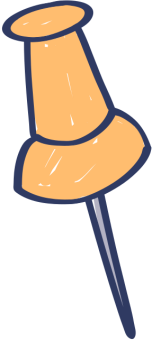 Nếu không có đèn giao thông thì việc đi lại ở các đường phố sẽ như thế nào?
c
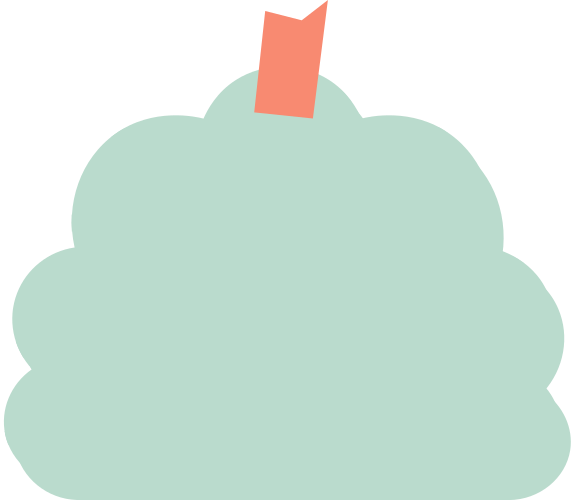 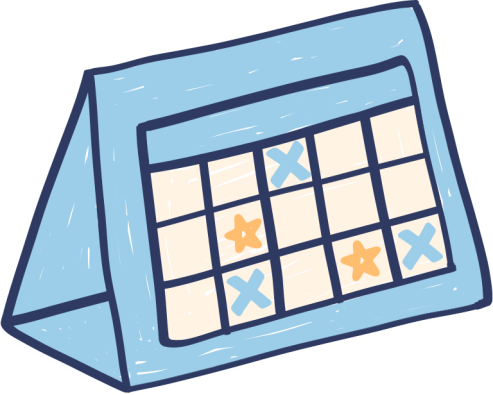 Nếu không có đèn giao thông thì việc đi lại trên đường phố sẽ rất lộn xộn và nguy hiểm.
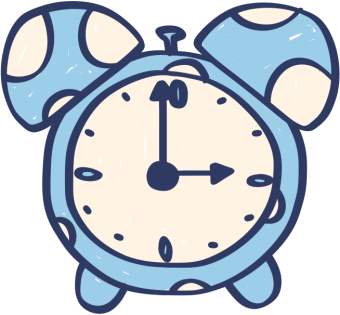 3
LUYỆN VIẾT
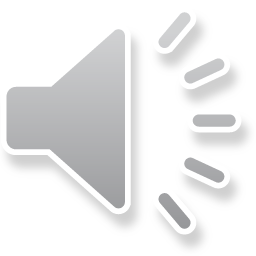 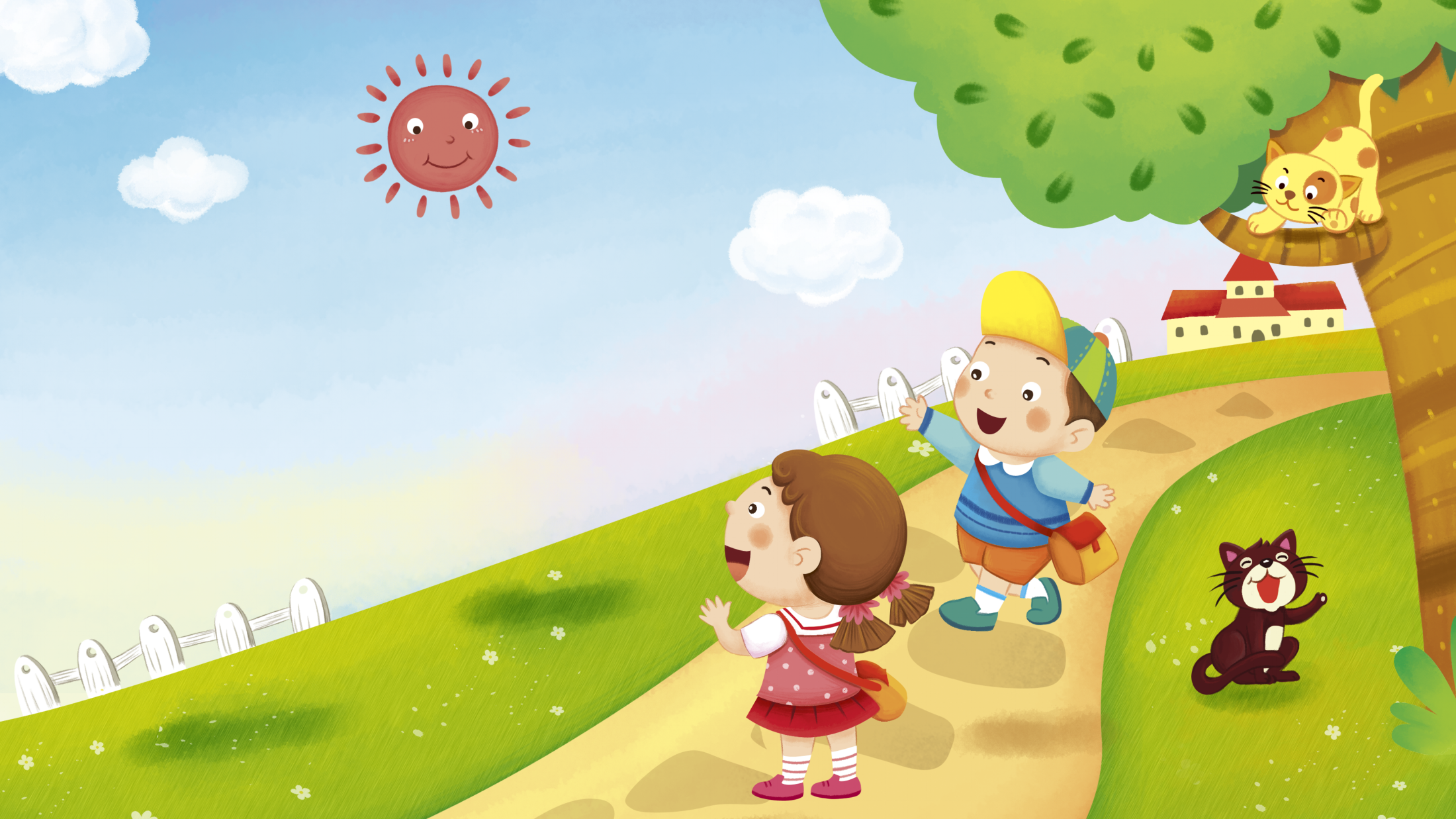 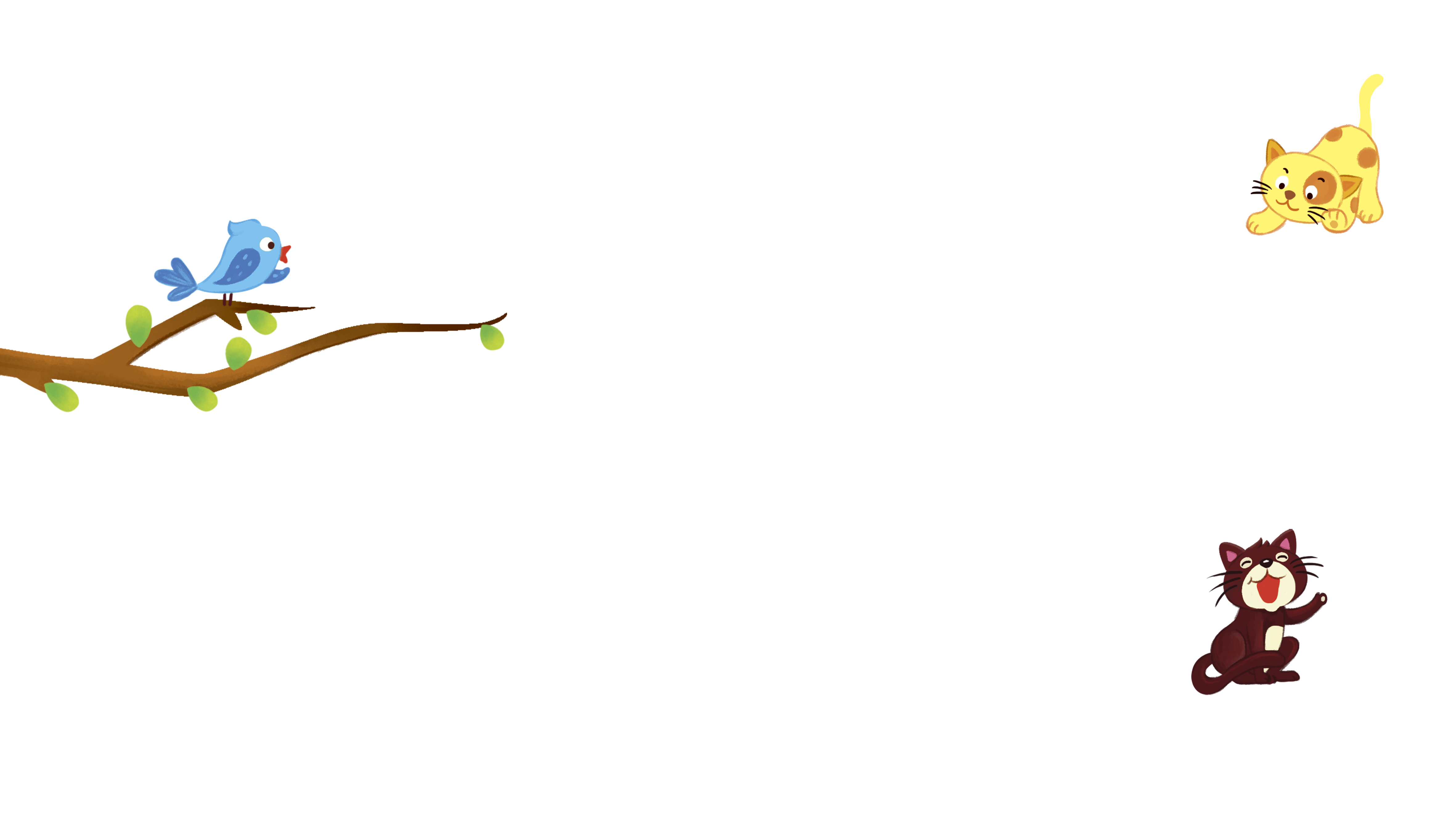 Tạm biệt thầy cô và các em!